Groundwater
Water stored in soils or rocks.
Soils – vadose and saturated zones.
But wait, aren’t rocks solid?
Nope.  Pore spaces, fractures, caves, all sorts of stuff.
Discuss porosity, permeability, and sorts of rocks which have fractures, caves, etc.
Aquifer!
Rock layer with enough water that moves fast enough for humans to pump/use.
High porosity/permeability
Aquifers and aquicludes
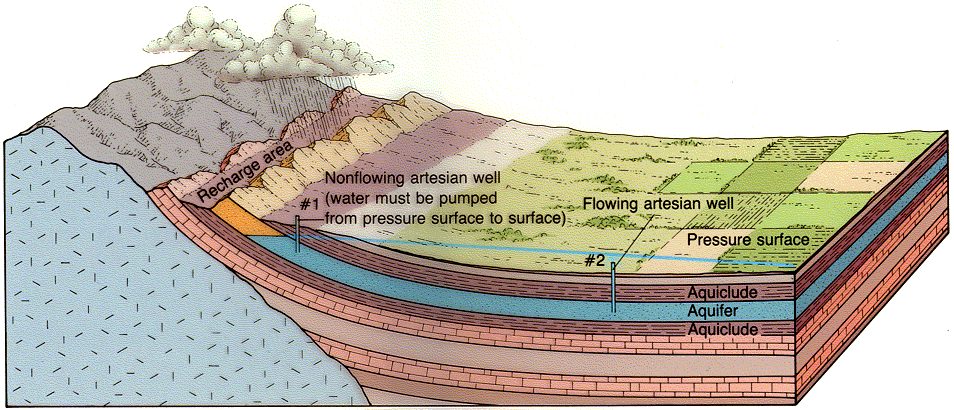 Terms to know
Aquifer, aquiclude, confined aquifer, artesian well, permeability, porosity, cone of depression.
Not a cone of depression
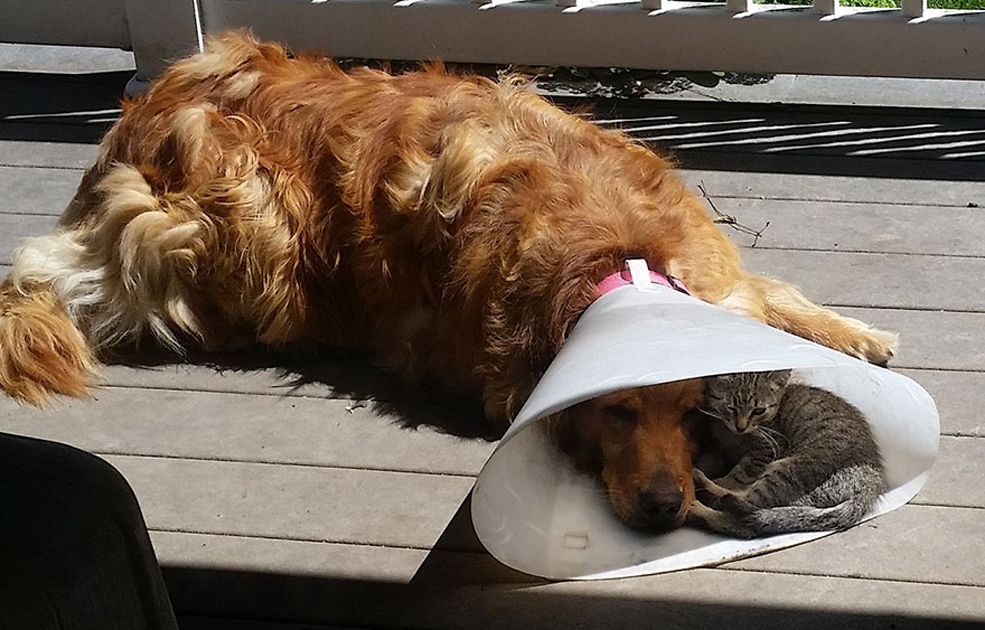 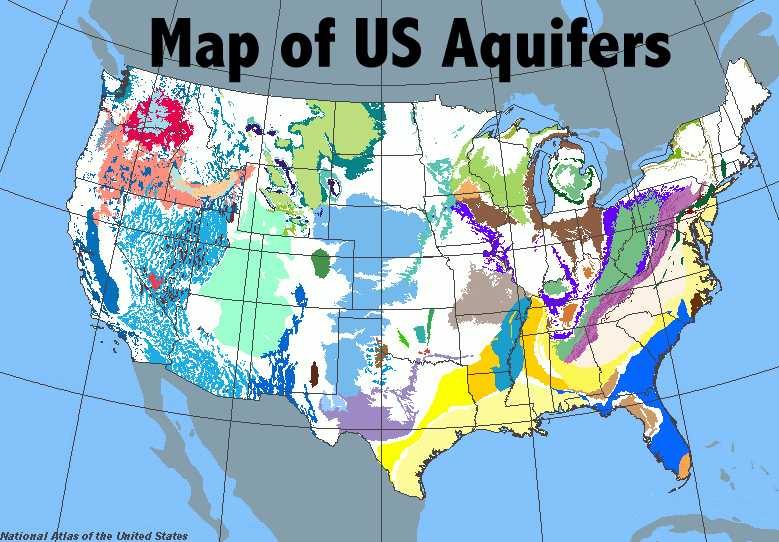 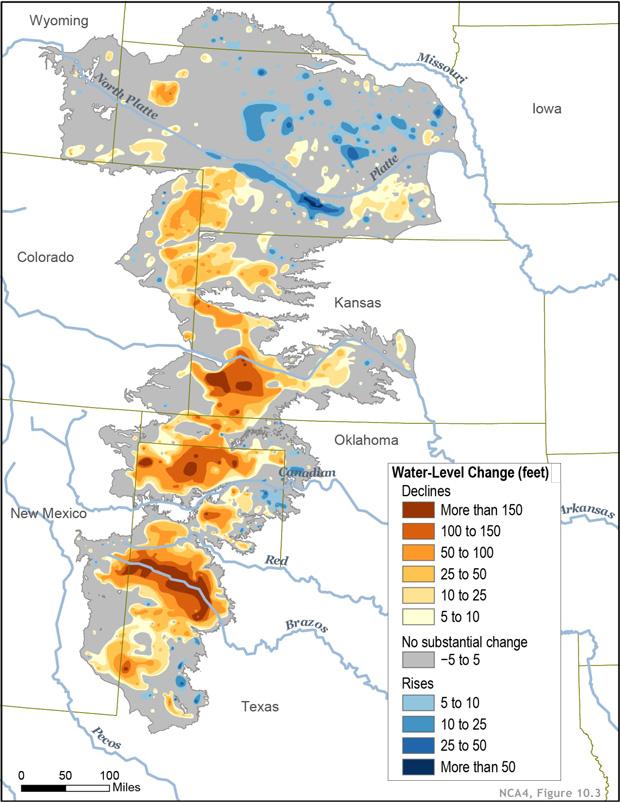 Ogalla aquifer
https://www.climate.gov/news-features/featured-images/national-climate-assessment-great-plains%E2%80%99-ogallala-aquifer-drying-out
https://www.myhighplains.com/water-and-drought-on-the-high-plains/the-ogallala-aquifer-when-will-the-wells-run-dry-what-then/
https://www.youtube.com/watch?v=XXFsS94HF08
https://www.scientificamerican.com/article/the-ogallala-aquifer/
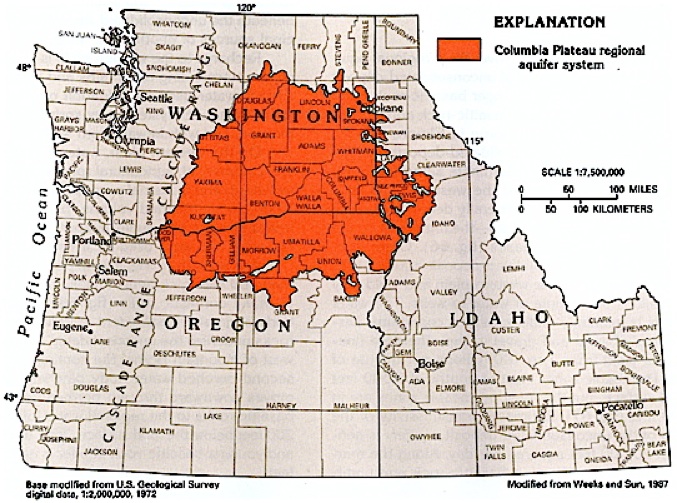 https://www.spokesman.com/stories/2013/feb/06/columbia-plateau-aquifers-declining/
Connecting streams and groundwater
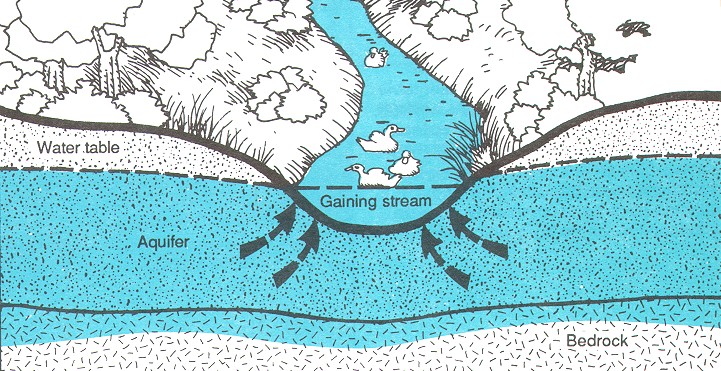 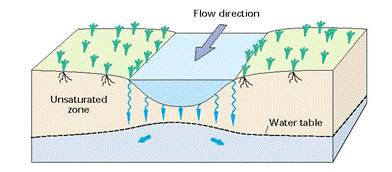 Issues with coastal aquifers
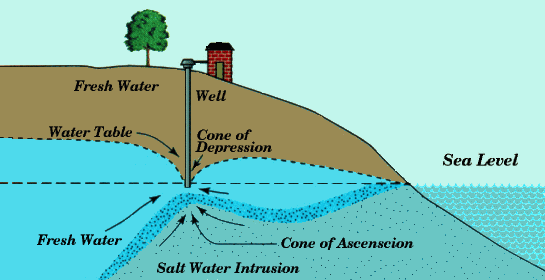 https://www.nytimes.com/2023/09/29/us/new-orleans-saltwater-intrusion.html
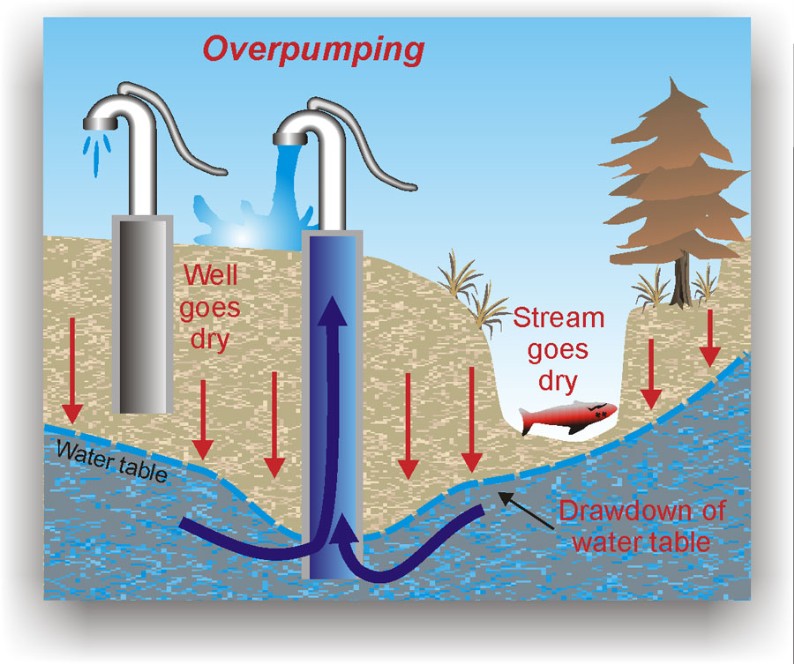 overpumping
https://www.nytimes.com/interactive/2023/08/28/climate/groundwater-drying-climate-change.html
http://www.provo.org/home/showdocument?id=2062
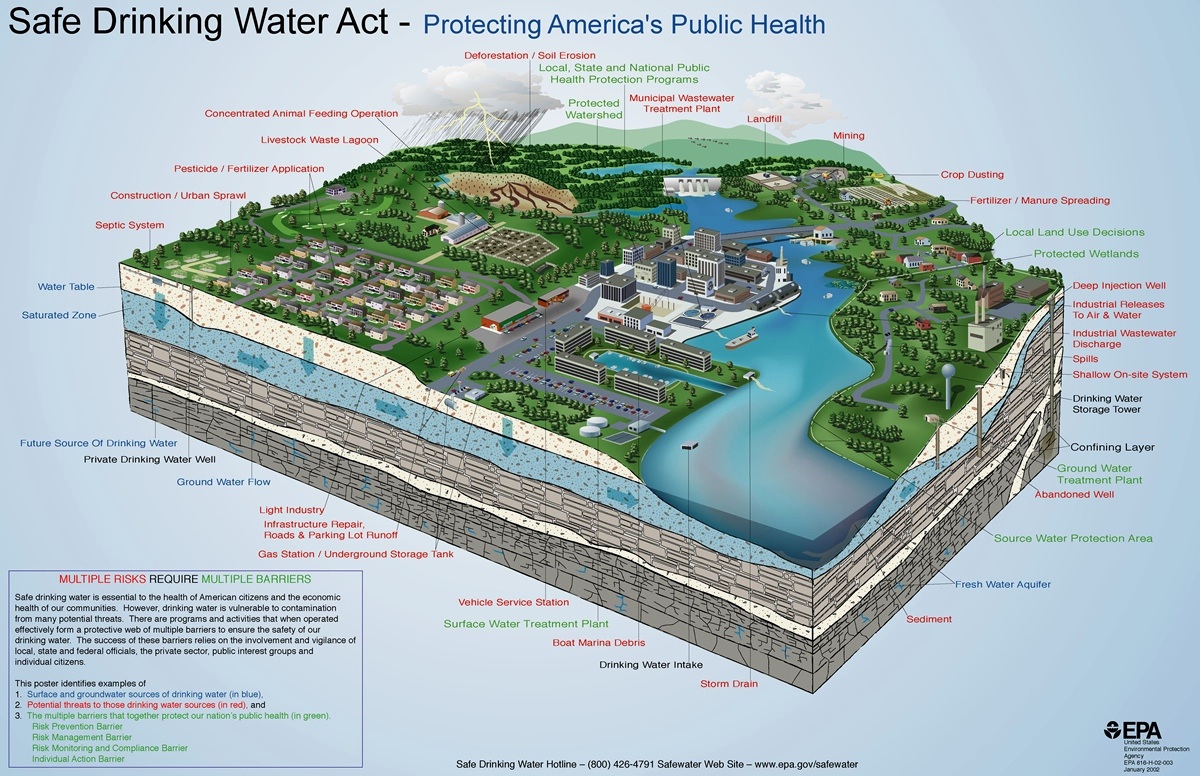 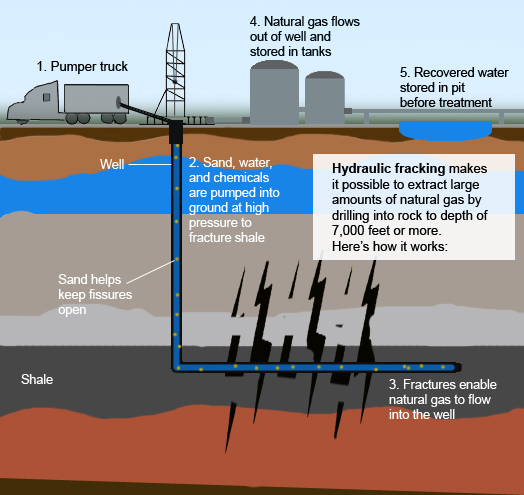 What about fracking?
So?
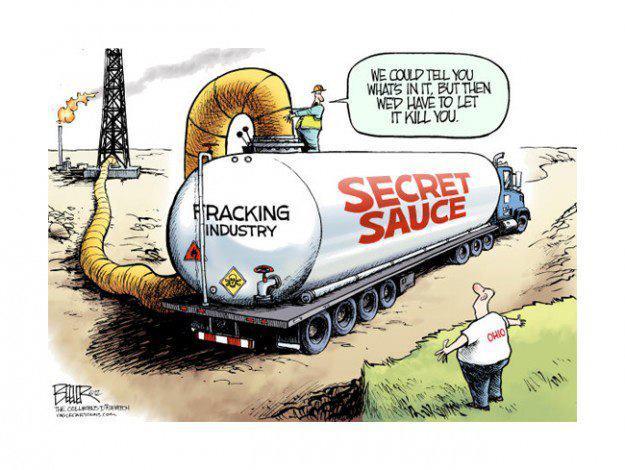 Contamination of aquifers	
Drilling fluid itself
methane
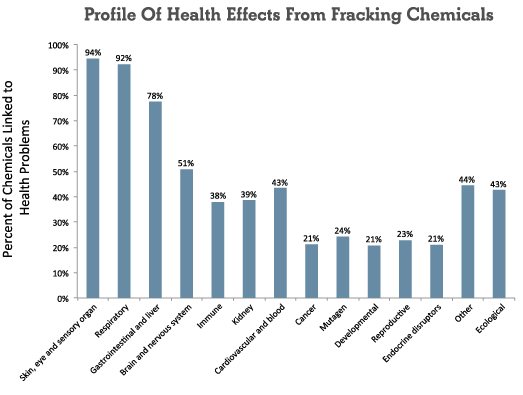 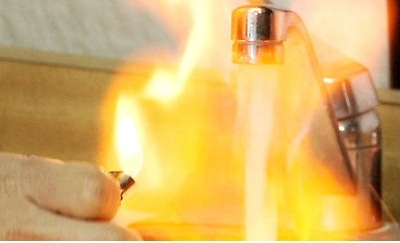 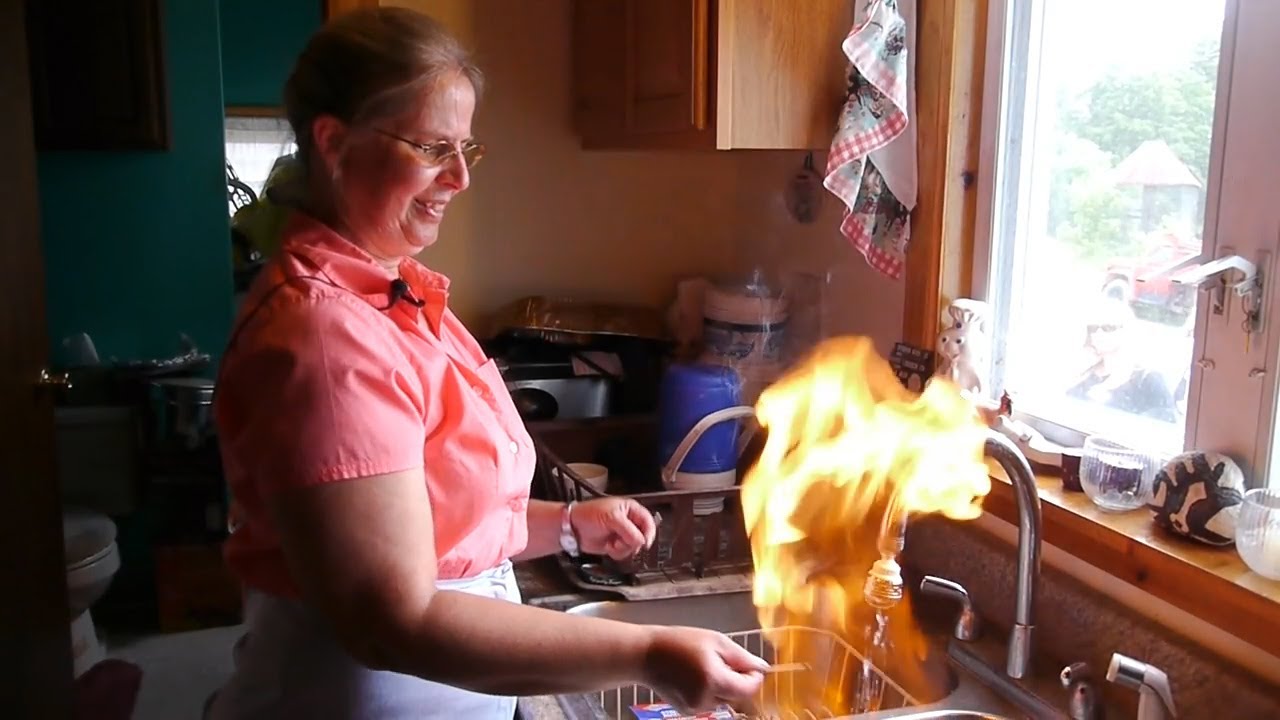 https://www.scientificamerican.com/article/fracking-can-contaminate-drinking-water/  Definitely read this article.
https://www.ncbi.nlm.nih.gov/books/NBK201899/
https://www.marketplace.org/2016/12/13/sustainability/epa-reverses-stance-fracking-drinking-water
And, of course, earthquakes
http://www.commondreams.org/news/2015/04/23/fracking-induced-earthquakes-highlighted-new-usgs-map
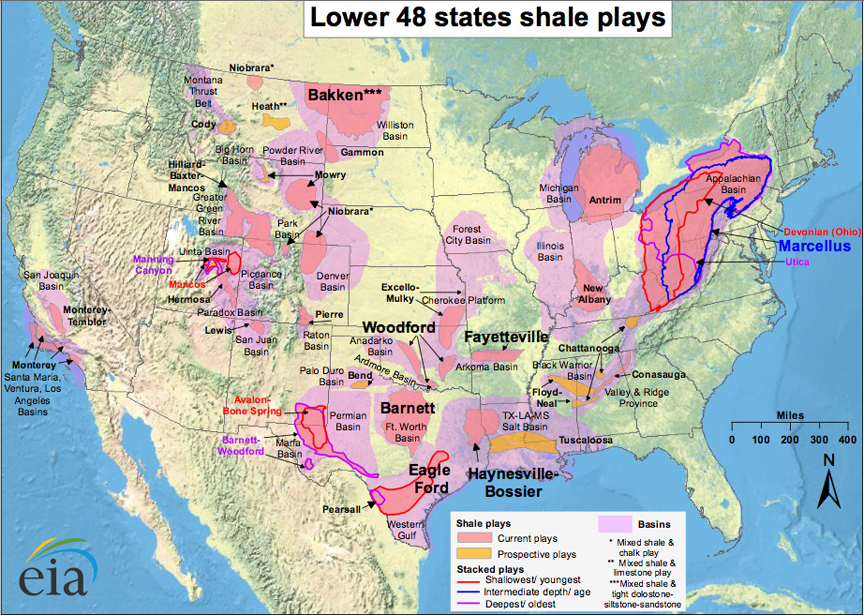 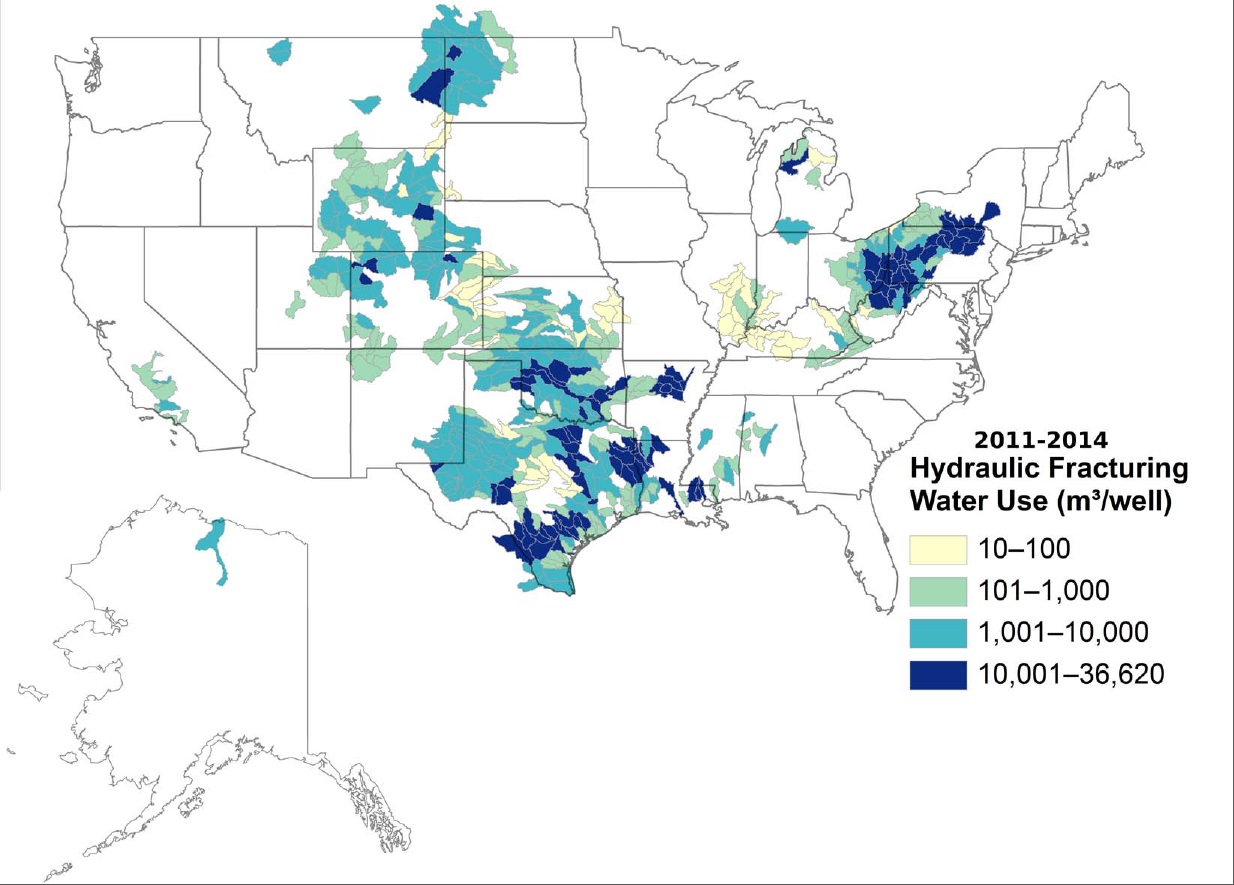 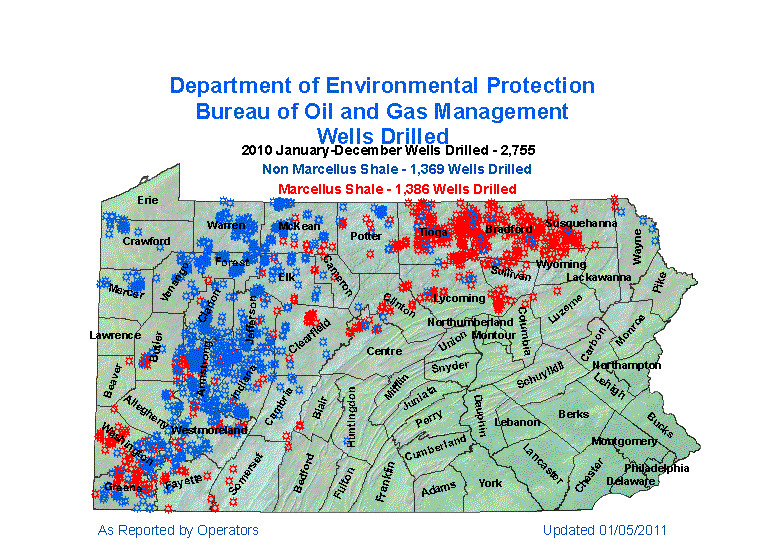 Today’s oil price: http://www.nasdaq.com/markets/crude-oil.aspx 
Cost to produce: http://money.cnn.com/interactive/economy/the-cost-to-produce-a-barrel-of-oil/index.html?iid=EL